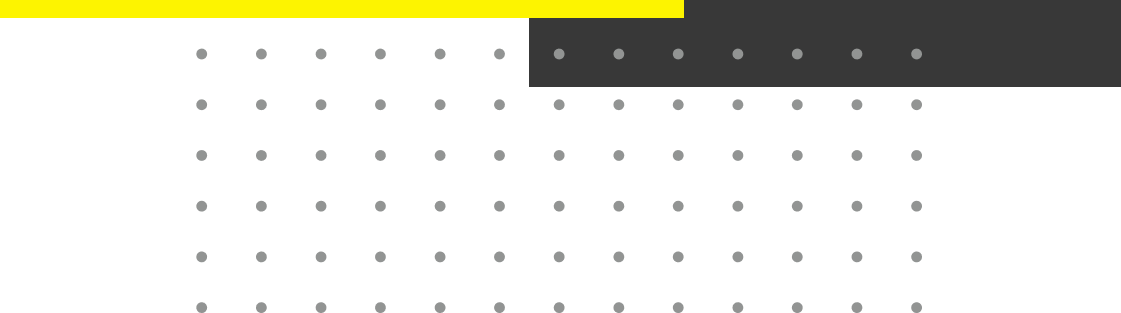 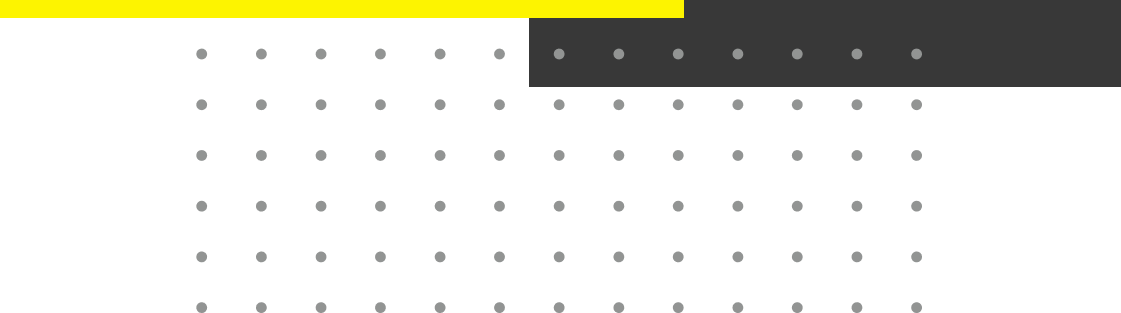 SAIMNIECISKAIS IZDEVĪGUMS 
ĒDINĀŠANAS PAKALPOJUMU IEPIRKUMOS
Iepirkumu uzraudzības biroja konference “Saimnieciskais izdevīgums – pieredzes stāsti”
2021. gada 25. novembris
Insert picture
Right click/send to back
No 2014. gada līdz 2021. gadam
Rīgas domes Izglītības, kultūras un sporta departaments kā centralizēta iepirkumu institūcija 
padotībā esošo izglītības iestāžu vajadzībām (96 skolām, 23 pirmsskolām)
veica 16 ēdināšanas pakalpojumu iepirkumus
viena iepirkuma paredzamā līgumcena vidēji 11 milj. EUR 5 gadiem
atbilstoši Publisko iepirkumu likuma 10.panta pirmajai daļai 2.pielikuma «Sociālie un citi īpaši pakalpojumi», 
piemērojot Ministru kabineta 20.06.2017. noteikumus Nr. 353 «Prasības zaļajam publiskajam iepirkumam un to piemērošanas kārtība» (4.2. ZPI prasības un kritēriji ēdināšanas pakalpojumiem)
18 ēdināšanas uzņēmumi, piedāvājumu skaits ir atkarīgs no iestādes lieluma
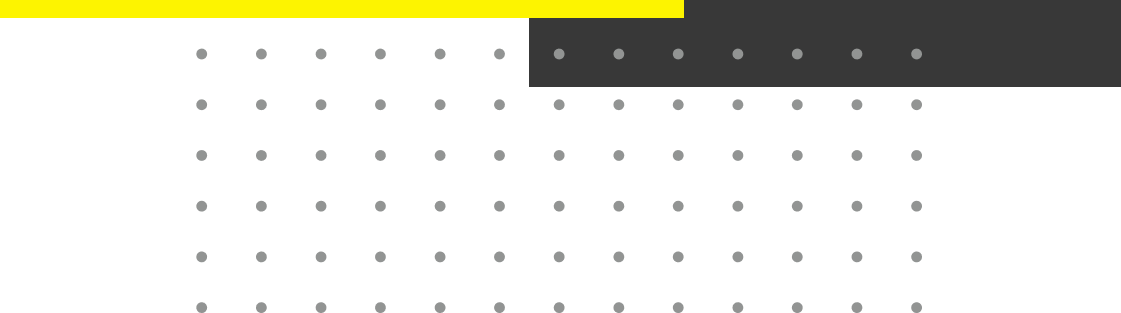 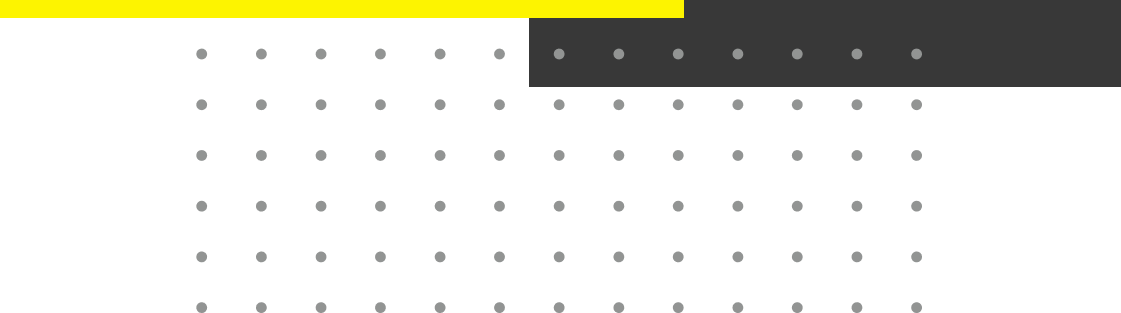 Our Service
Our Team
Suitable for all category, Lorem Ipsum is not simply random text. It has roots in a piece.
Suitable for all category, Lorem Ipsum is not simply random text. It has roots in a piece.
KRITĒRIJS Nr.1 (max 50 punkti)
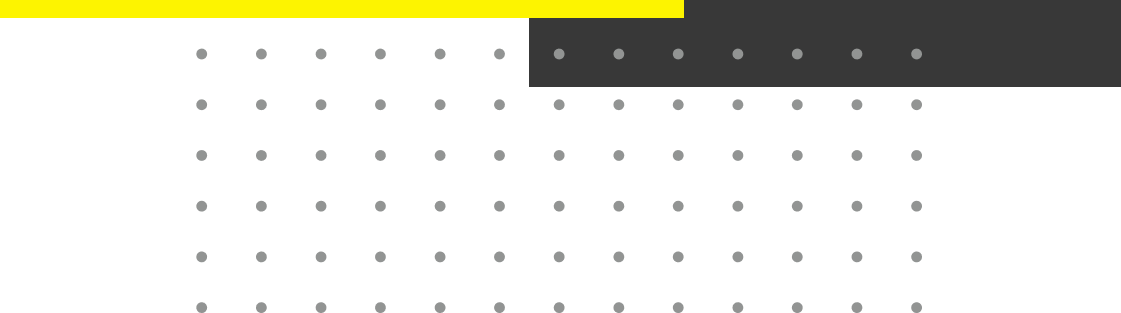 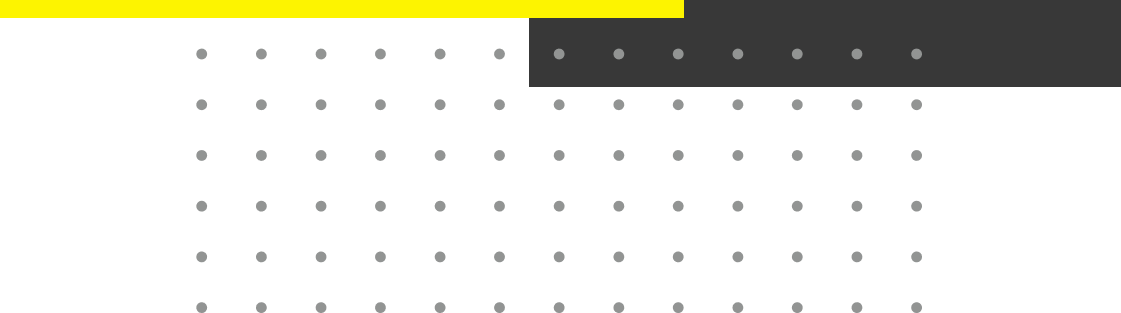 BIO vai NPKS prasībām atbilstošu produktu apjoms, kas pārsniedz tehniskajā specifikācijā norādīto minimālo apjomu.
5 punktus piešķir par katru BL vai  NPKS prasībām atbilstošu pārtikas produktu, kuru pretendents piedāvā Produktu saraksta 3.tabulā papildus tiem BL vai NPKS produktiem, kas no Pasūtītāja puses noteikti kā obligāti Produktu saraksta 1. un 2.tabulā.
KRITĒRIJS Nr.2 (max 20 punkti)
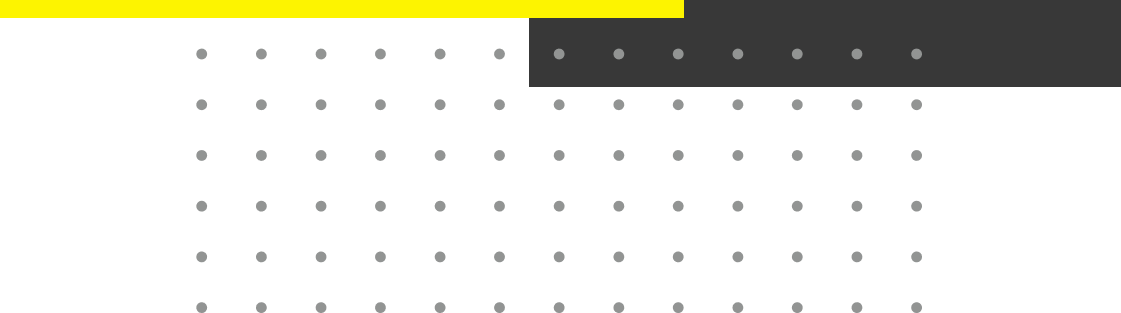 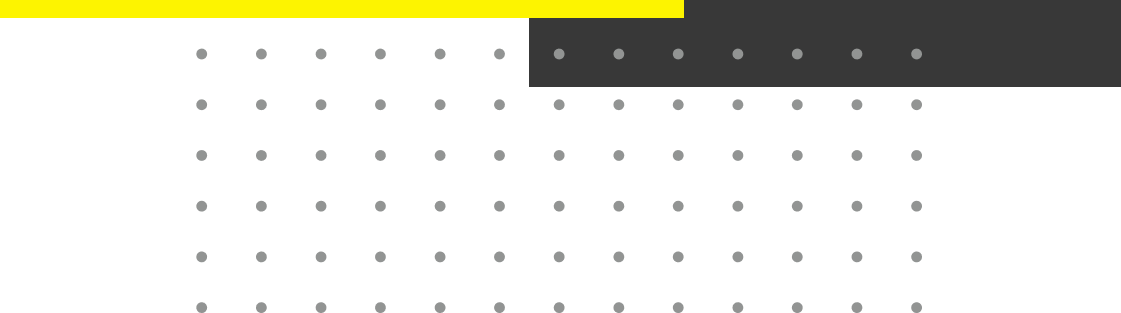 LPIA prasībām atbilstošu produktu apjoms
2 punktus piešķir par katru LPIA prasībām atbilstošu pārtikas produktu, kuru pretendents piedāvā Produktu saraksta 3.tabulā.
Līgumu izpildes kontrole
Izstrādāt nedēļas ēdienkartes ar pilnas uzturvērtības aprēķiniem un kalkulāciju, kā arī tehnoloģiskās kartes, kurās ēdiena sortiments, enerģētiskā vērtība un uzturvērtība atbilst normatīvo aktu un skolas prasībām.
Iesniegt skolai BL, NPKS, LPIA produktu ražotāju un audzētāju sarakstu, norādot to kontaktinformāciju.
Izpildītājs var veikt BL, NPKS, LPIA  (Produktu sarakstā)  noradīto produktu maiņu, aizstājot ar ekvivalentiem (piem., vienu NPKS produktu var aizstāt pret citu NPKS produktu) vai kvalitatīvi labāku produktu (LPIA produktu vai NPKS produktu var aizstāt ar BL prasībām atbilstošu produktu).
Līguma saistību neizpildes vai nepienācīgas izpildes gadījumā prasīt pienācīgu līguma izpildi un līgumsodu.
Civiltiesiskās atbildības apdrošināšana par sniegtajiem pakalpojumiem un saražoto/izplatīto produkciju.
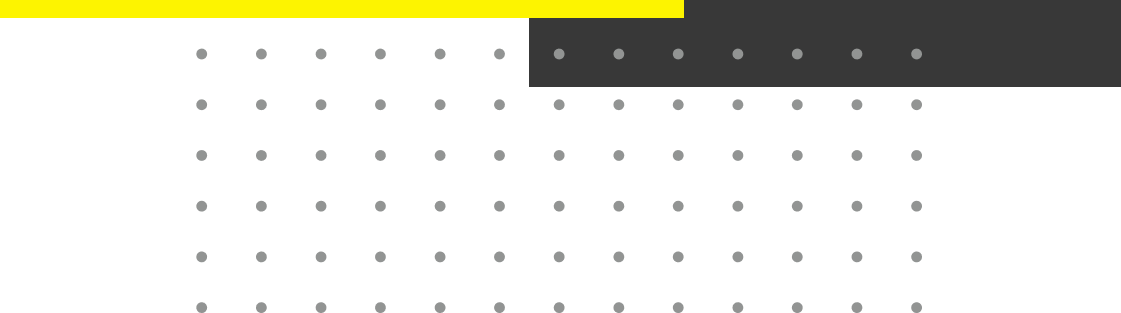 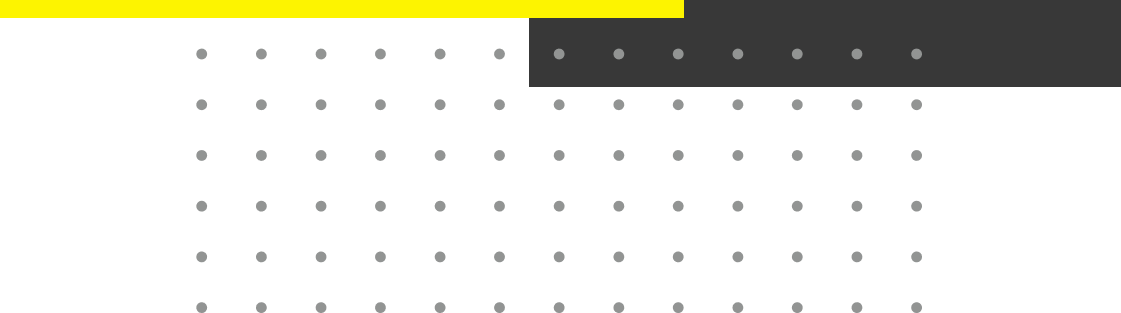 Our Service
Our Team
Suitable for all category, Lorem Ipsum is not simply random text. It has roots in a piece.
Suitable for all category, Lorem Ipsum is not simply random text. It has roots in a piece.
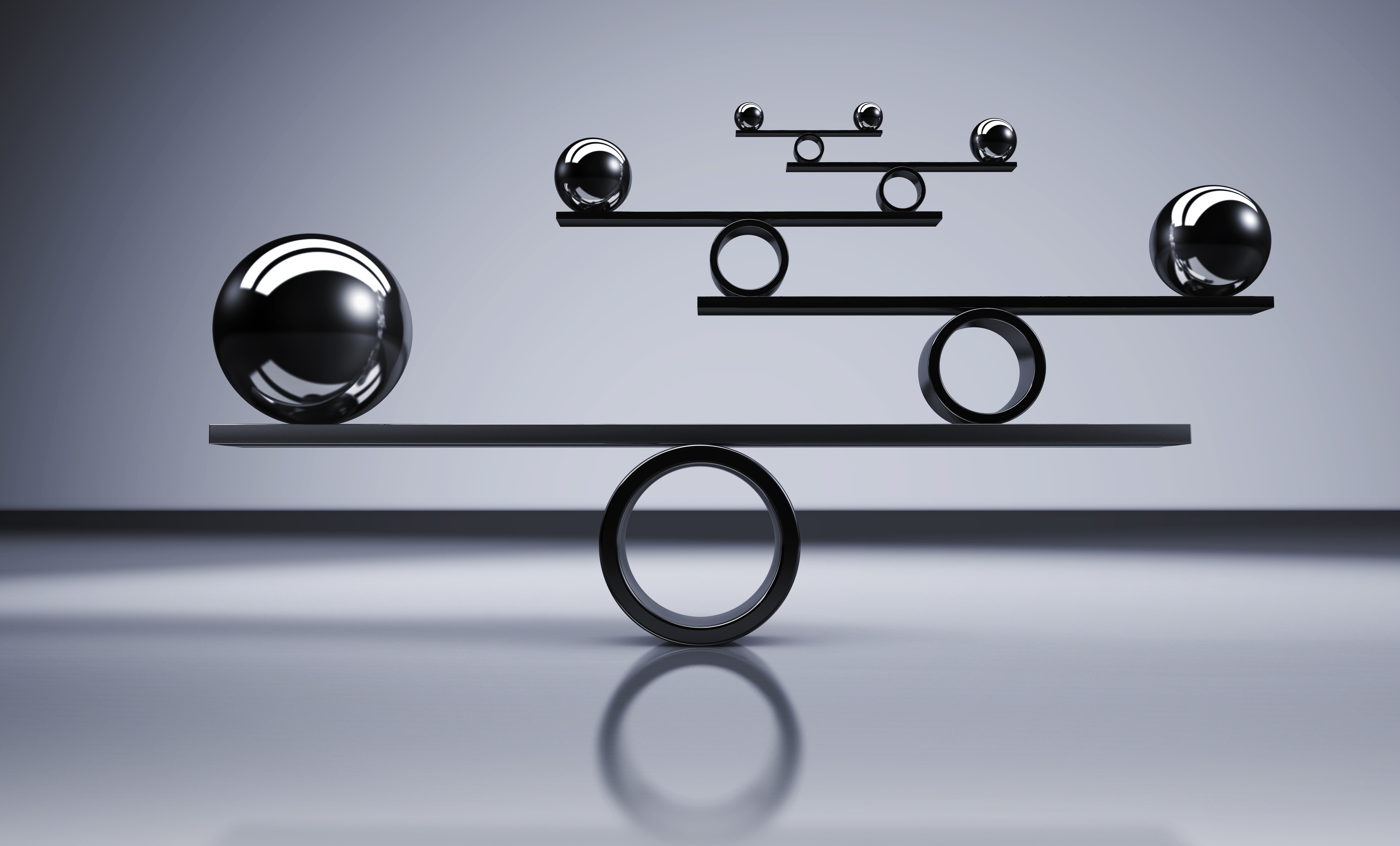 Paldies par uzmanību!
Kristīne Graudumniece
Rīgas domes Izglītības, kultūras un sporta departaments
E-pasts kristine.graudumniece@riga.lv